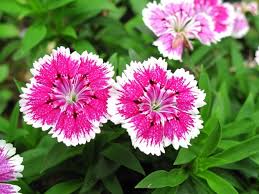 আজকের ক্লাশে তোমাদেরকে...
স্বাগতম
পরিচিতি
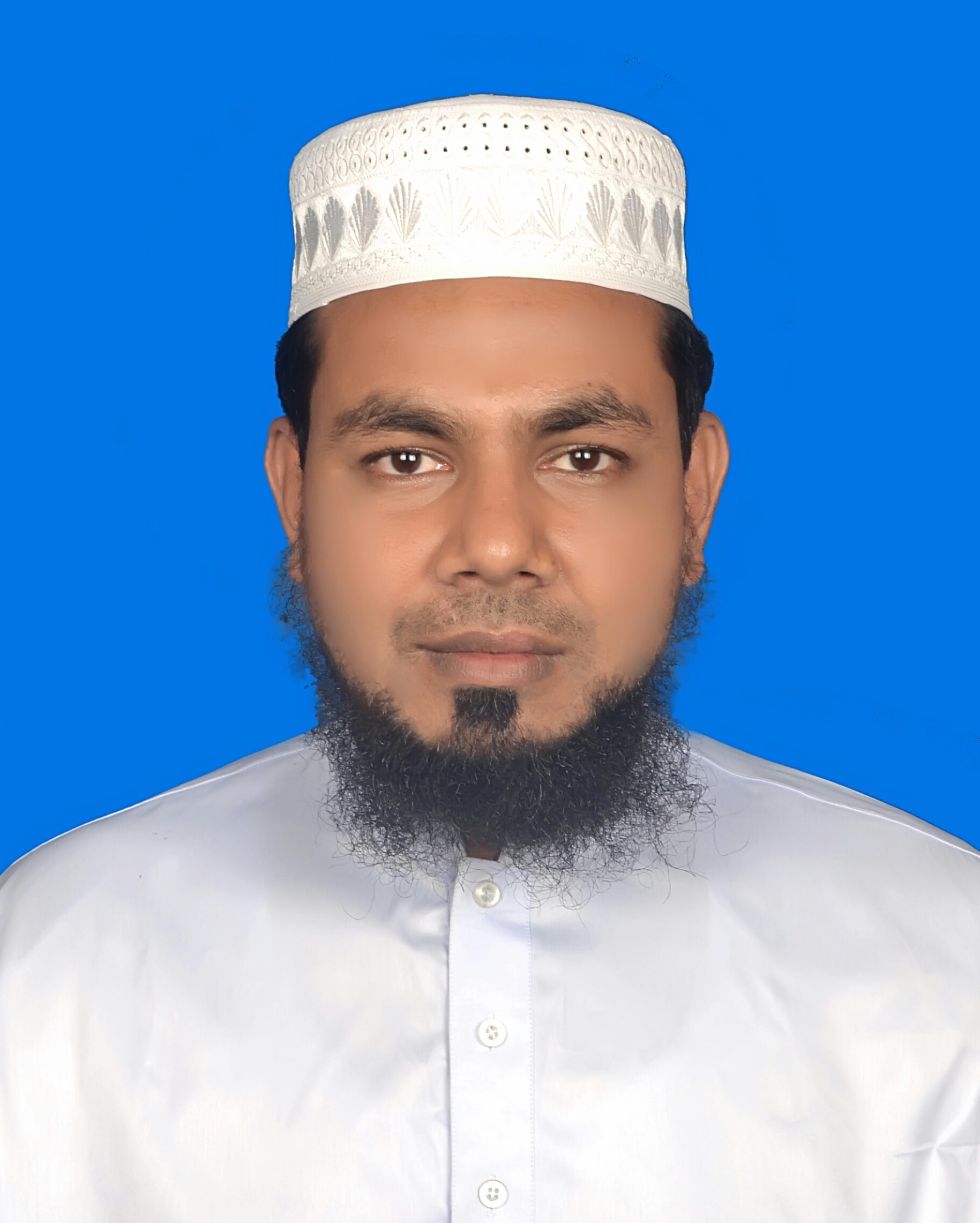 মোঃ আসাদুল্লাহ
প্রভাষক (আরবি),                     দেবিপুর ইসলামিয়া ফাজিল (বি,এ) মাদরাসা,        
                তজুমদ্দিন,ভোলা।
Mail. lecturerasad@yahoo.com
          মোবাইল- ০১৭১৪ ৭০ ২১ ৭৪
বইঃ কাওয়াইদুল লুগাতিল আরাবিয়্যাহ
পাঠ পরিচিতি
শ্রেণীঃ দাখিল অষ্টম
اَلْكِتَابُ: قَوَاعِدُاللُّغَةِ الْعَرَبِيَّةِ
اَلْوَحْدَةُ الُأُوْلَى
اَلصَّفُّ: اَلصَّفُّ الثّامِنُ لِلدَّاخِلُ
প্রথম ইউনিট
দ্বিতীয় পাঠ
اَلدَّرْسُ الأول
সময়ঃ ৪৫ মিনিট 
তারিখঃ ২৪/১০/২০২০
এখানে গোলাপগুলোর কালার দেখে নাম বল ...................................,
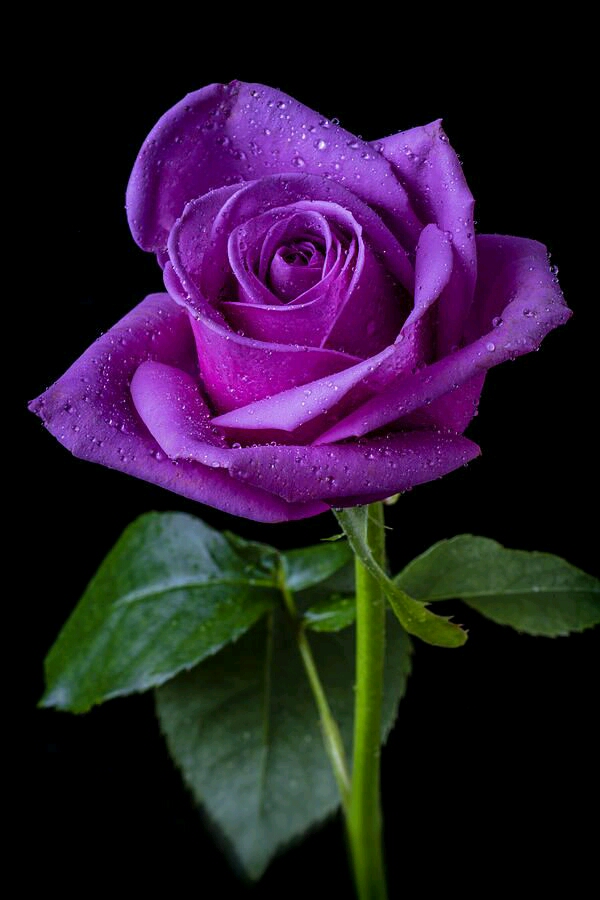 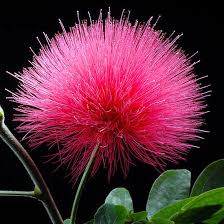 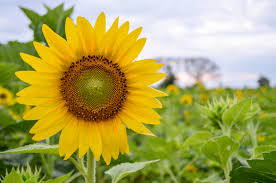 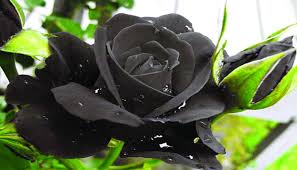 হলুদ কালার
কালো কালার
গোলাপী কালার
বেগুনী কালার
এর দ্বারা জানতে পারলাম বিভিন্ন ফুল বিভিন্ন কালারে  পরিবর্তন আছে , আর এই জানার নামই হল   عِلْمٌ   বা জ্ঞান। আর পরিবর্তনের নাম হল  الصَّرْفِ.
তাহলে আজকের পাঠ হল.................
عِلْمُ الصَّرْفِ:تَعْرِيْفُهُ وَمَجَالُهُ
ইলমে সরফের পরিচয় ও তার ক্ষেত্র
শিখনফল..........
عِلْمُ الصَّرْفِ –এর অর্থ বলতে পারবে ।
عِلْمُ الصَّرْفِ এর পরিচয় বর্ণনা করতে পারবে ।
عِلْمُ الصَّرْفِ সম্পর্কে ব্যাখ্যা করতে পারবে ।
عِلْمُ الصَّرْفِএর   পরিচয় :
عِلْمُ الصَّرْفِ একটি   مُرَكَّبُশব্দ   এখানে
اَلصَّرْفُ শব্দটি ف - ر- ص মূল থেকে গৃহীত অর্থ-

পরিবর্তন
রুপান্তর
ঘুড়ানো
ফিরানো
عِلْمٌ  অর্থ- 

  জ্ঞান
 শাস্ত্র বা জানা
 বুঝা 
অনুধাবন করা ।
অতএব عِلْمُ الصَّرْفِ অর্থ রুপান্তর সম্পর্কিত জ্ঞান  ।
عِلْمُ الصَّرْفِ এর পারিভাষিক অর্থ :
عِلْمُ الصَّرْفِ هُوَ عِلْمٌ يُبْحَثُ فِيْهِ عَنْ تَحْوِيْلِ الْكَلِمَاتِ إِلَى صُوَرٍمُختَلِفَةٍ بِحَسْبِ الْمَعْنَى الْمَقْصُوْد. (১)
অর্থাৎ عِلْمُ الصَّرْفِ এমন একটি শাস্ত্র যার মাধ্যমে উদ্দিষ্ট অর্থ মোতাবেক শব্দকে বিভিন্ন রুপ ও আকৃতিতে পরিবর্তন করা সম্পর্কে আলোচনা করা হয় ।
عِلْمُ الصَّرْفِ هُوَ عِلْمٌ يُبْحَثُ فِيْهِ عَنْ هَيْىأَتِ الْكَلِمَاتِ الْعَرَبِيَّةِ وَ تَحْوِيْلِهاَ إِلَى صُوَرٍمُختَلِفَةٍ. (২)
যেমন-
اَلنَّصْرُমাসদার থেকে   نَصَرَতার থেকে  يَنٌصُرُ এবং  يَنٌصُر থেকে اُنٌصُرٌ সেখান থেকে
অর্থাৎ যে শাস্ত্রে আরবি শব্দের মূল গঠনপদ্ধতি ও রূপান্তরের নিয়মাবলি সম্পর্কে আলোচনা করা হয়,তাকেعِلْمُ الصَّرْفِ    বলে  ।
مَنْصُوْرٌ -  نَاصِرٌ - لَاتَنْصُرْ
একক কাজ
عِلْمُ الصَّرْفِএর শাব্দিক অর্থ লিখ .....................,
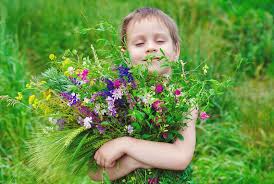 عِلْمٌ  অর্থ- 

  জ্ঞান
 শাস্ত্র বা জানা
 বুঝা
اَلصَّرْفُ অর্থ-

পরিবর্তন
রুপান্তর
ঘুড়ানো
عِلْمُ الصَّرْف- এর  ক্ষেত্রঃ
সরফ শাস্ত্রের আওতাধীন ক্ষেত্র মোট দুটি। যথা-
১। الأفعال المتصرفة (রুপান্ত্ররশীল ফে’লসমূহ)। অর্থাৎ যেসব ফে’ল সকল সীগায় রূপান্তরিত হয় ।

২। الأسماءالمتمكنة (ইরাব গ্রহনকারী ইসিমসমুহ)। অর্থাৎ যেসব ইসিম সকল প্রকার ইরাব গ্রহন করে।
এগুলো ছাড়া যত প্রকারের শব্দ আছে তা  صرْف  -এর আলোচনার আওতায় আসেনা।
দলীয় কাজ
عِلْمُ الصَّرْفِ এর পারিভাষিক অর্থ লিখ .......................................
عِلْمُ الصَّرْفِ هُوَ عِلْمٌ يُبْحَثُ فِيْهِ عَنْ تَحْوِيْلِ الْكَلِمَاتِ إِلَى صُوَرٍمُختَلِفَةٍ بِحَسْبِ الْمَعْنَى الْمَقْصُوْد. (১)
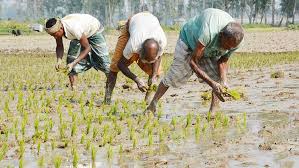 অর্থাৎ عِلْمُ الصَّرْفِ এমন একটি শাস্ত্র যার মাধ্যমে উদ্দিষ্ট অর্থ মোতাবেক শব্দকে বিভিন্ন রুপ ও আকৃতিতে পরিবর্তন করা সম্পর্কে আলোচনা করা হয় ।
মূল্যায়ন
عِلْمُ الصَّرْفِ ক্ষেত্র মোট কতটি ও কি কি লিখ ।
বাড়ীর কাজ
عِلْمُ الصَّرْفِএর শাব্দিক এবং পারিভাষিক অর্থ লিখ।
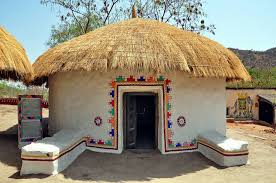 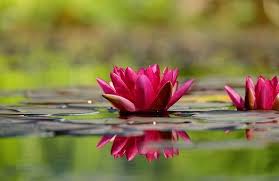 ধন্যবাদ